Variance Case WPVAR17-0005
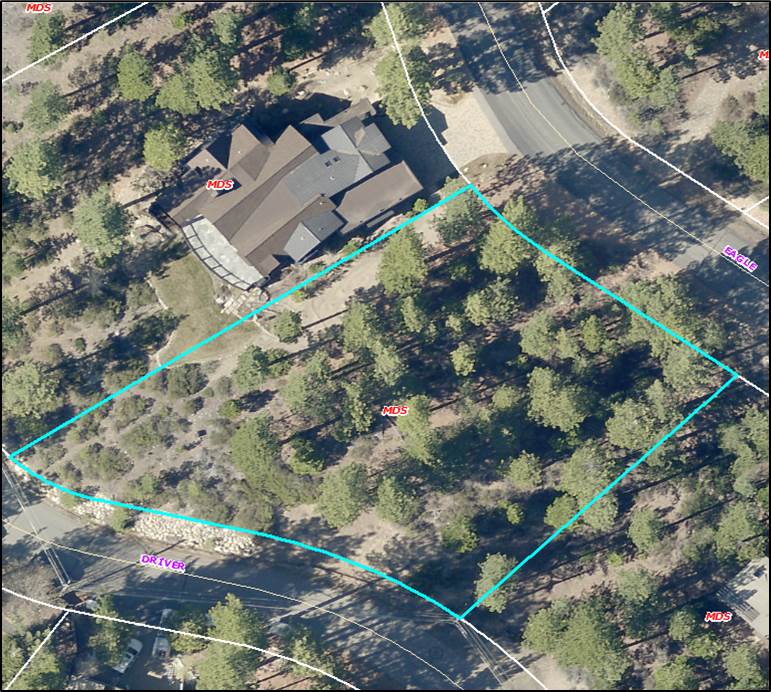 Washoe County 
Board of Adjustment


August 3, 2017
McLendon Residence
Location and Zoning
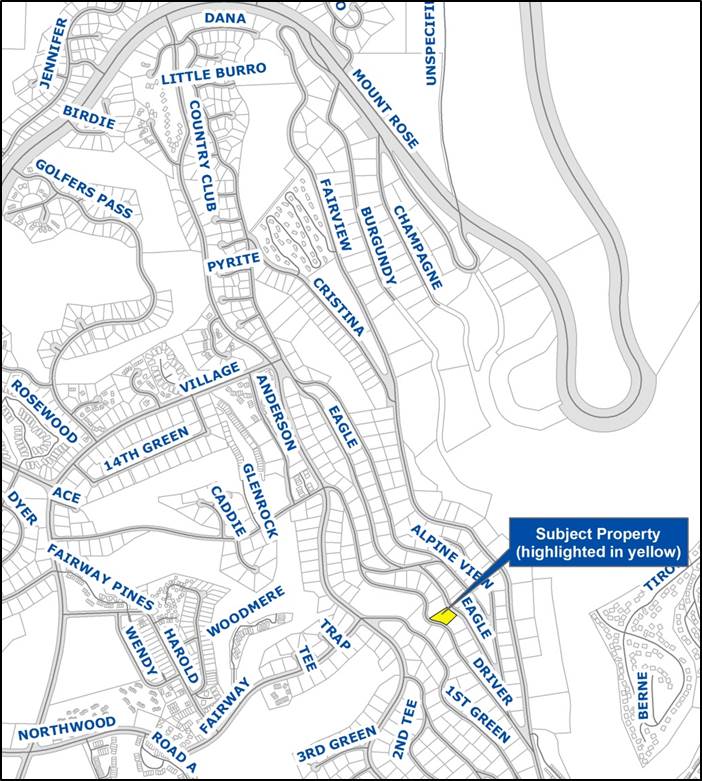 Incline Village
West of Fairview
487 Eagle Drive


Medium Density Suburban
0.64-acres
Project Overview
Required front yard setback: 20-feet
Requested front yard setback: 3-feet
26-feet from Eagle Drive edge of pavement
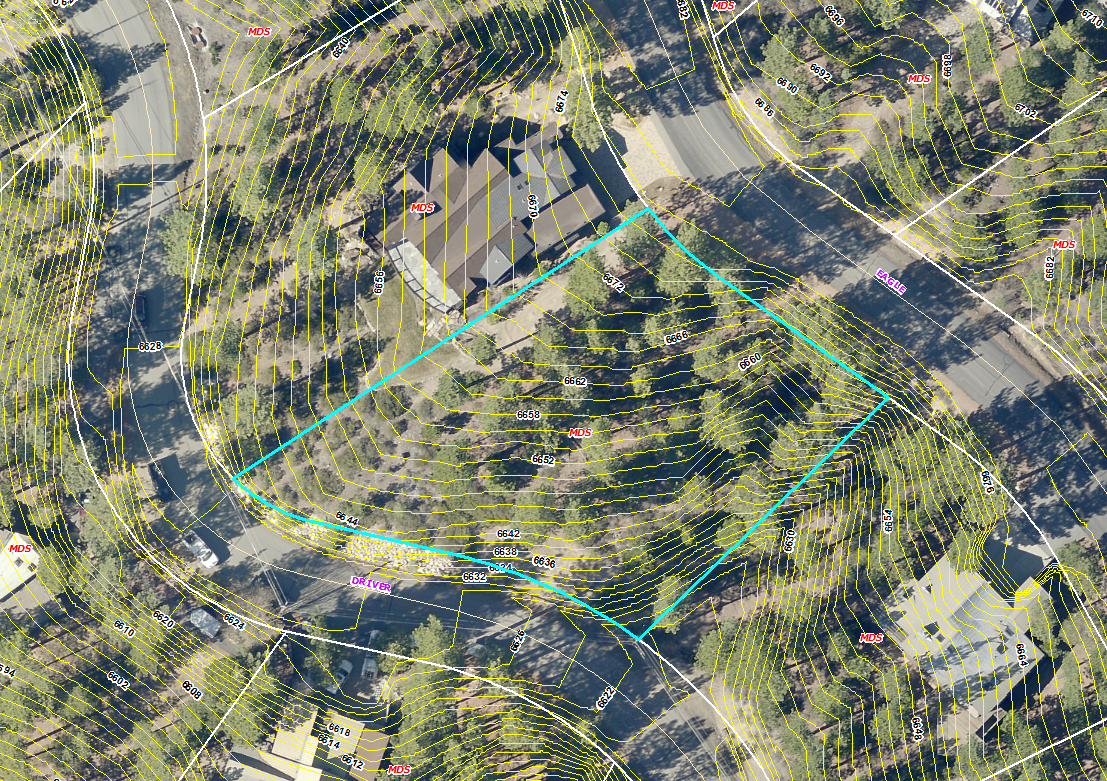 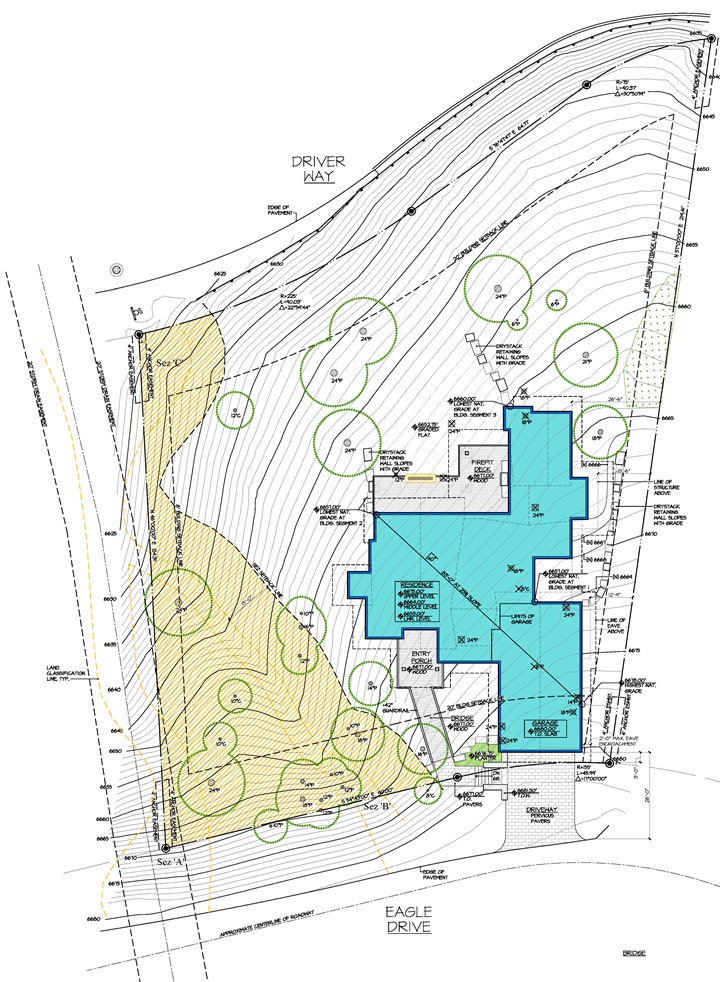 Stream Environment Zone
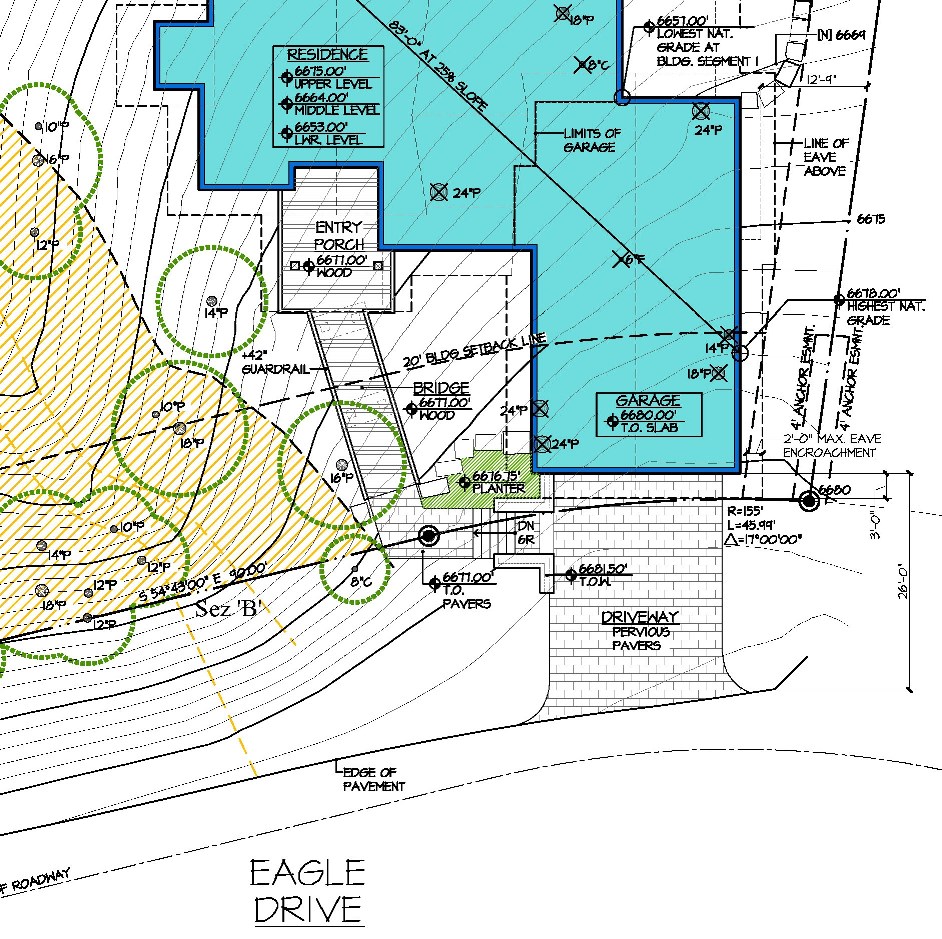 Edge of proposed structure (3’ from front property line)
20’ front yard setback
Property line
Edge of pavement
Site Photo
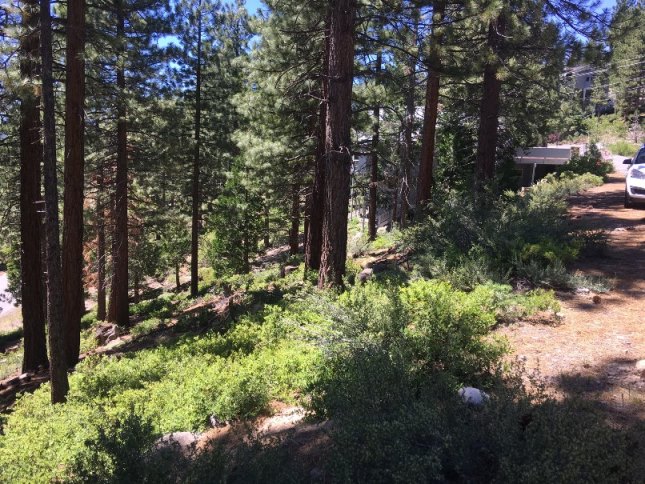 25% average slope (approx.)
Site Photo
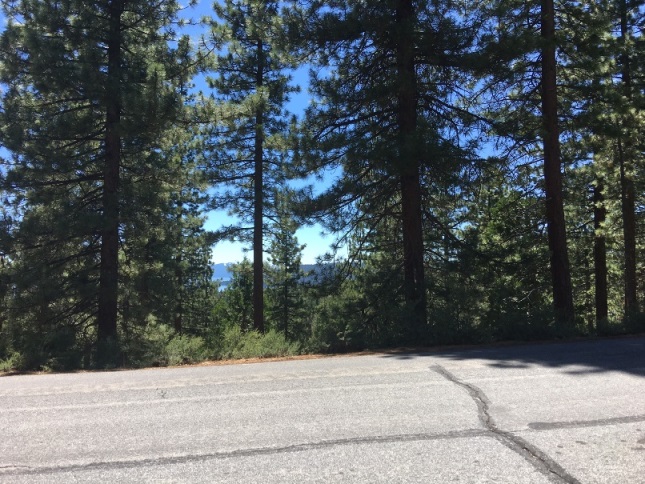 Evaluation
Significantly constrained
Steep slopes (average 25%)
Stream Environment Zone reduces property frontage
Stepped-down building design
26-feet from edge of pavement
Side setback of 8-feet will be maintained
Public Notice & CAB
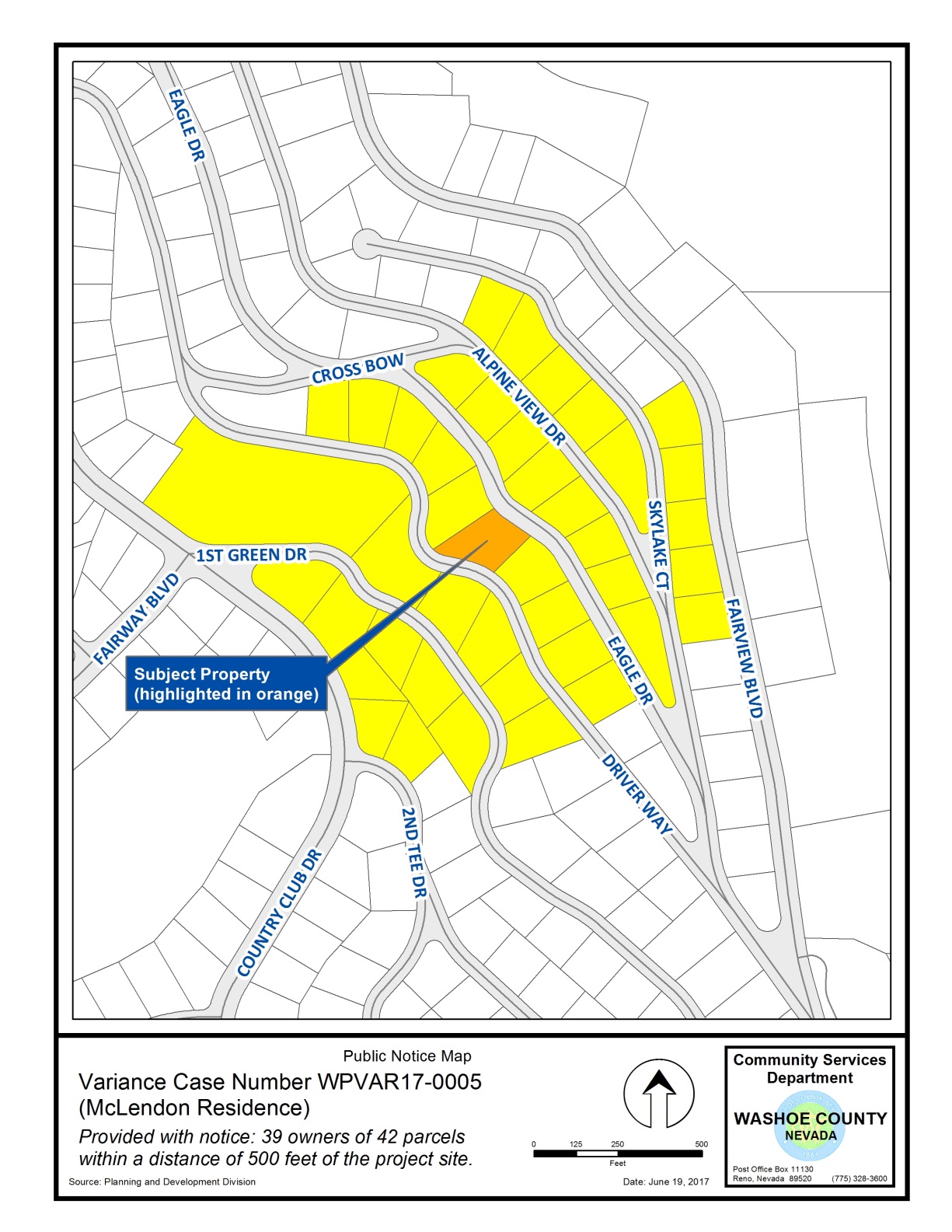 39 property owners received notice
July 24 Incline Village/ Crystal Bay CAB
Concerns voiced about side setbacks and tree removal
CAB voted to submit comments to Board
2 other comments received
Reviewing Agencies
Washoe County
Planning & Building
Engineering & Capital Projects
Health District
Tahoe Regional Planning Agency
Incline Village General Improvement District
North Lake Tahoe Fire Protection District
Regional Transportation Commission
Washoe-Storey Conservation District
AT&T, NV Energy and Charter Communications
Variance Findings
Special circumstances 
No detriment
No special privileges
Use authorized

Recommendation: Approval with conditions
Motion: Page 12 of staff report
QUESTIONS?